Virginia Sickle Cell Disease ECHO* Clinic
February 6th , 2019
*ECHO: Extension of Community Healthcare Outcomes
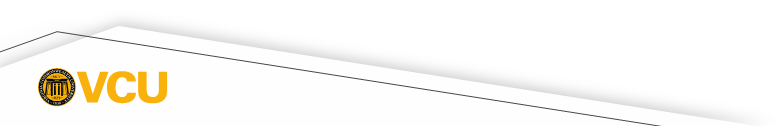 Helpful Reminders
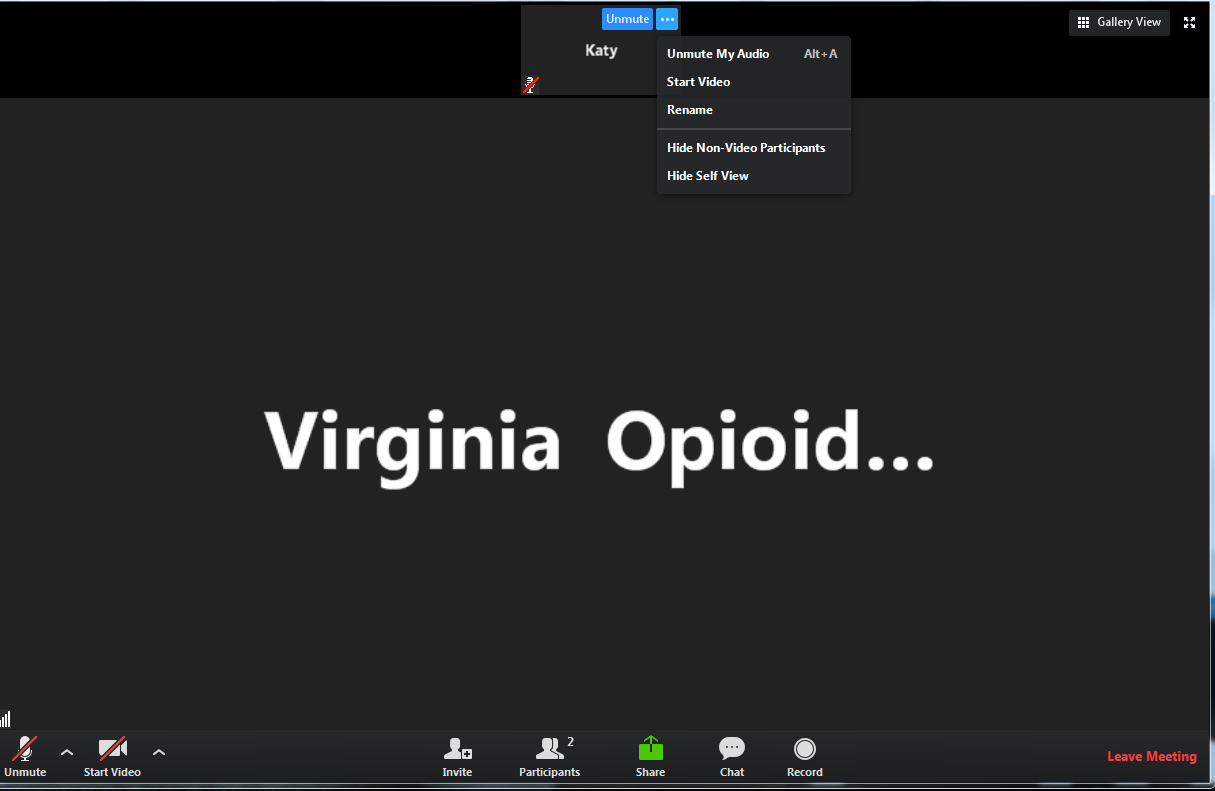 Rename
Rename your Zoom screen,  with your name and organization
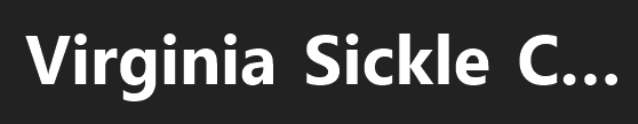 Helpful Reminders
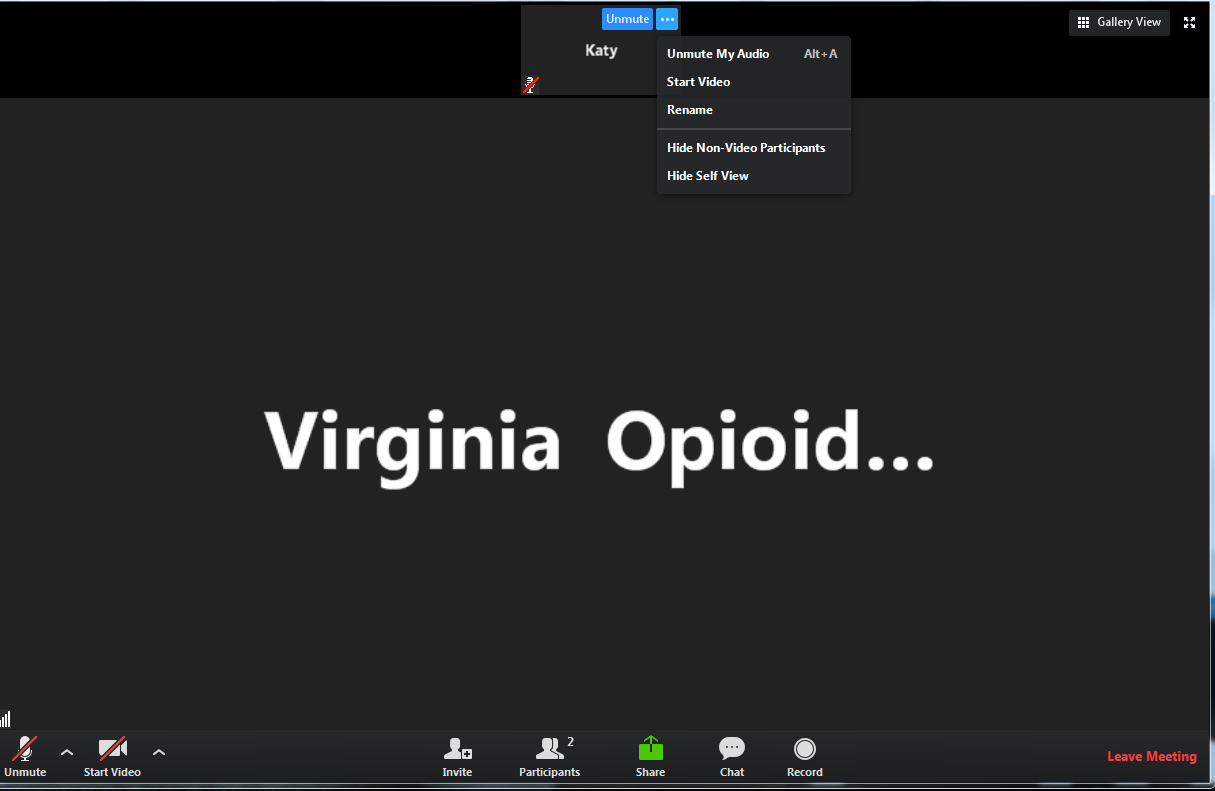 You are all on mute
     please unmute to talk

If joining by telephone audio only, *6 to mute and unmute
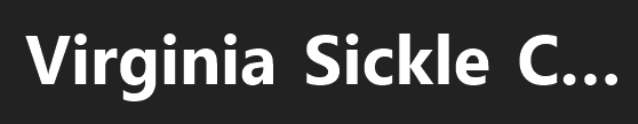 Unmute
Helpful Reminders
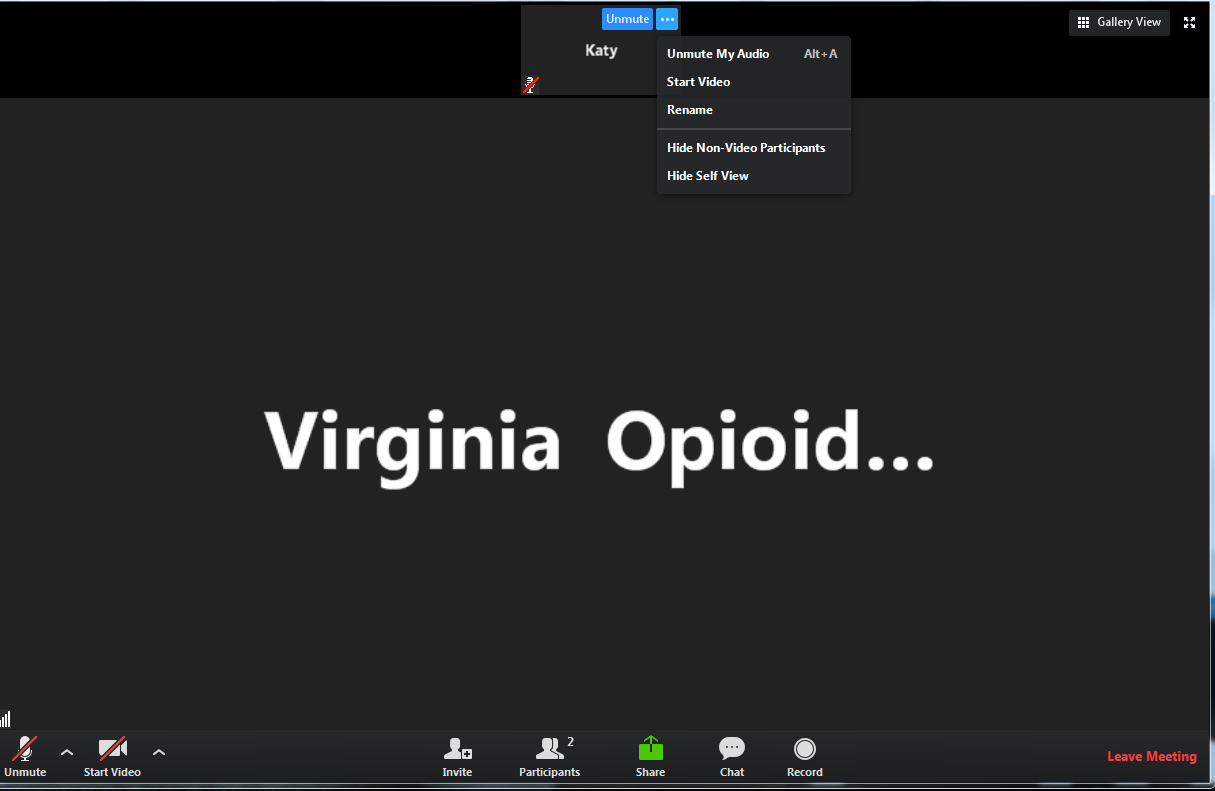 Please type your full name and organization into the chat box

Use the chat function to speak with IT or ask questions
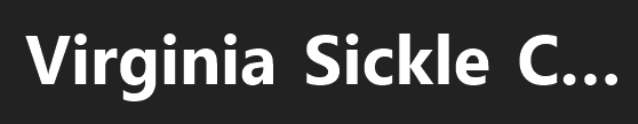 Chat Box
VCU Sickle Cell Disease ECHO Clinics
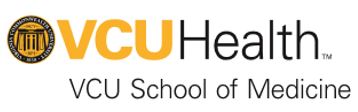 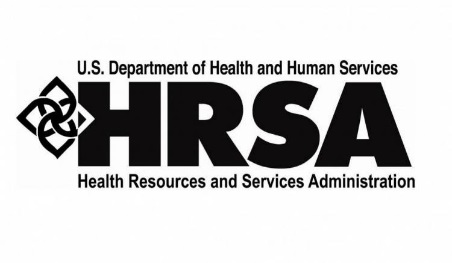 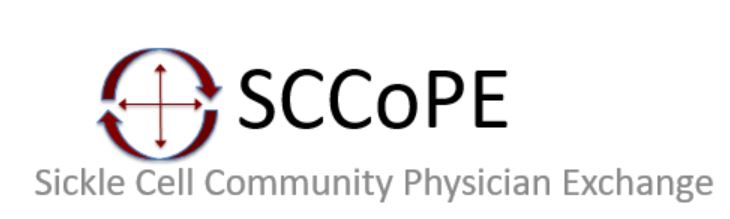 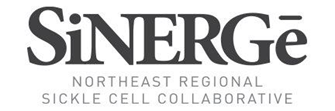 Monthly 2 hours tele-ECHO Clinics
Every tele-ECHO clinic includes 2 case presentations and a didactic presentation 
Didactic presentations are developed and delivered by inter-professional experts in Sickle Cell Disease care and management
Website Link: http://vcuhealth.org/sicklecellecho
Hub Introductions
Spoke/ Participant Introduction
Name 
Organization
What to Expect
Case presentation #1 – Mica Ferlis, NP
Case summary 
Clarifying questions 
Recommendations 
Recap

Didactic Presentation

Title: The Difficult Sickle Cell Patient 
Presenter: Wally R Smith, MD 

Case presentation #2 – Lerla Joseph, MD
Case summary 
Clarifying questions 
Recommendations 
Recap

Closing and questions
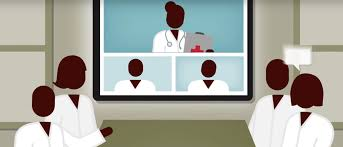 Lets get started! 
Case Presentation #1
Case Presentation #1
12:50PM to 1:15pm [25 min]
Presentation: (5 min) 
Case summary: Clinical Hub Lead(5 min)
Clarifying questions- Spokes (participants) 4 min: 
Clarifying questions – Hub (4 min): 
  Recommendations – Spokes (participants) 2 min: 
  Recommendations – Hub (2 min): 
 Recap Case /Recommendations- Hub (3 min):
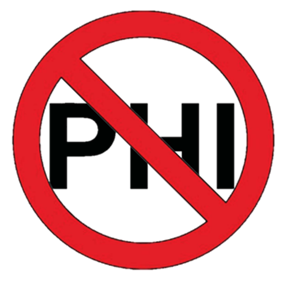 Didactic Presentation
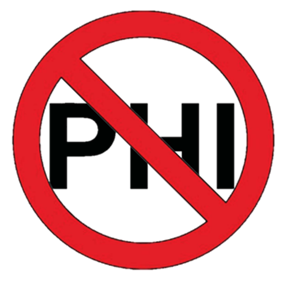 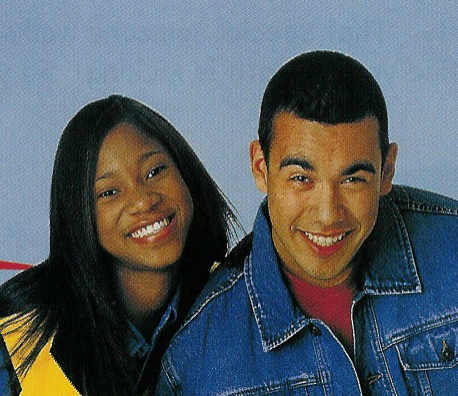 The Difficult Sickle Cell Patient
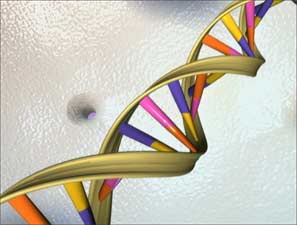 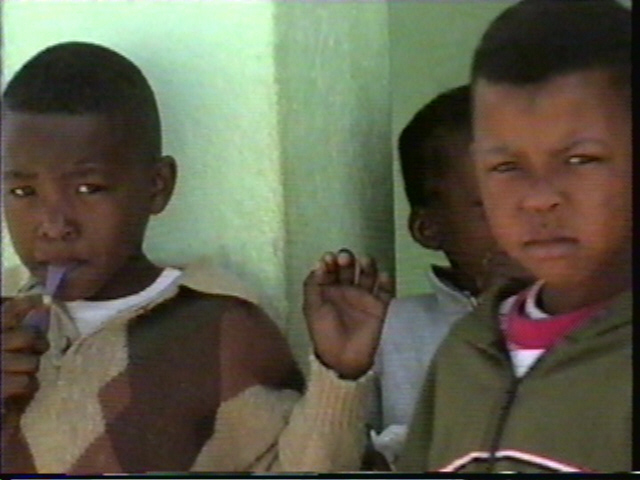 Wally R. Smith, MD
Florence Neal Cooper Smith Professor of Sickle Cell Disease
Vice Chair for Research, Div. of General Internal Medicine
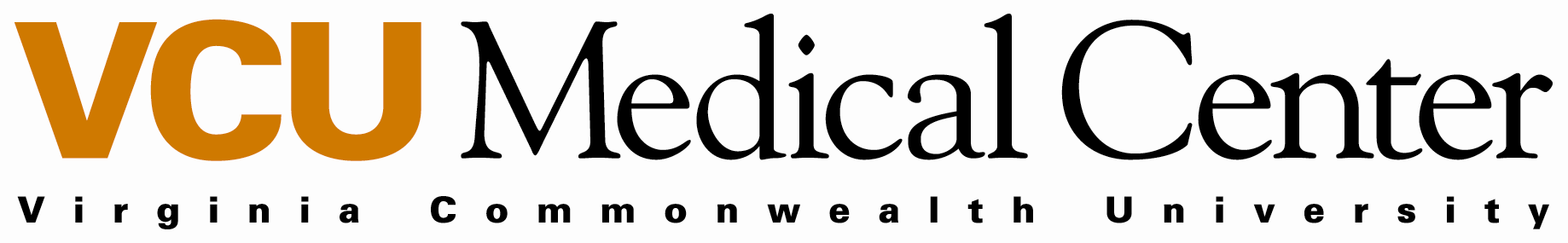 The Difficult SCD Patient
A 19-year-old African –American man with SCD presents to the ED with progressive leg and back pain.  His hooded sweatshirt is pulled over his eyes, he is wearing headphones, and is singing along to an unheard tune.
The Difficult SCD Patient (cont’d)
Pain is 9 on a 10 point scale.
Nurse: “Really?”
Requests a specific dose of a specific opioid 
Request met with doubt and disdain
“Drug seeker, abuser”
Becoming a Difficult SCD Patient
17yo AA with SCD. 
Admitted 8/3/09 for uncomplicated painful crisis
Ran out of Tylenol #3, pain increased.  
Had Vicodin from prior crisis, took, but no relief. 
PMH 
2000-2009 hematologist at Portsmouth, and Newport News 
4/16/1998-2000 in Richmond
3-4 clinic visits, 3 ED ‘s 2 admits
Ensuing History
Numerous ED visits, admissions 2009-2015. 
Few clinic visits.
Became one of the top 5 SCD utilizers at the hospital.
August - September 2015
Admission for sepsis (blood infection) and crisis 7/29/15-8/22/15.  
Infected Port-A-Cath . 
Arrived in cardiac arrest 9/24/15. 
IV was already in arm, appears to have been at another hospital earlier 9/23/15.  
Dextrose X2 for initial glucose of only 17 
Had been seen in ED two days earlier with crisis and a UTI.  Sent home.  
Expired
SCD and the “Difficult Patient” Conundrum
Convergence of SCD’s unique political, historical, cultural, medical, and psychological dimensions  distressing plight for pts.
Often classified as “difficult.”
Bergman EJ, Diamond NJ. Sickle cell disease and the "difficult patient” conundrum. Am J Bioeth. 2013;13(4):3-10. doi: 10.1080/15265161.2013.767954. PubMed PMID: 23514384.
SCD and the “Difficult Patient” Conundrum (cont’d)
Traditional understanding of the “difficult” patient warrants reevaluation
Nuanced dimensions of SCD
Barriers to care particular to SCD 
Need to redefine orthodox notions of the “difficult” patient. 
Bergman EJ, Diamond NJ. Sickle cell disease and the "difficult patient” conundrum. Am J Bioeth. 2013;13(4):3-10. doi: 10.1080/15265161.2013.767954. PubMed PMID: 23514384.
Prodigy and “The Most Racist Judge in Nassau County”
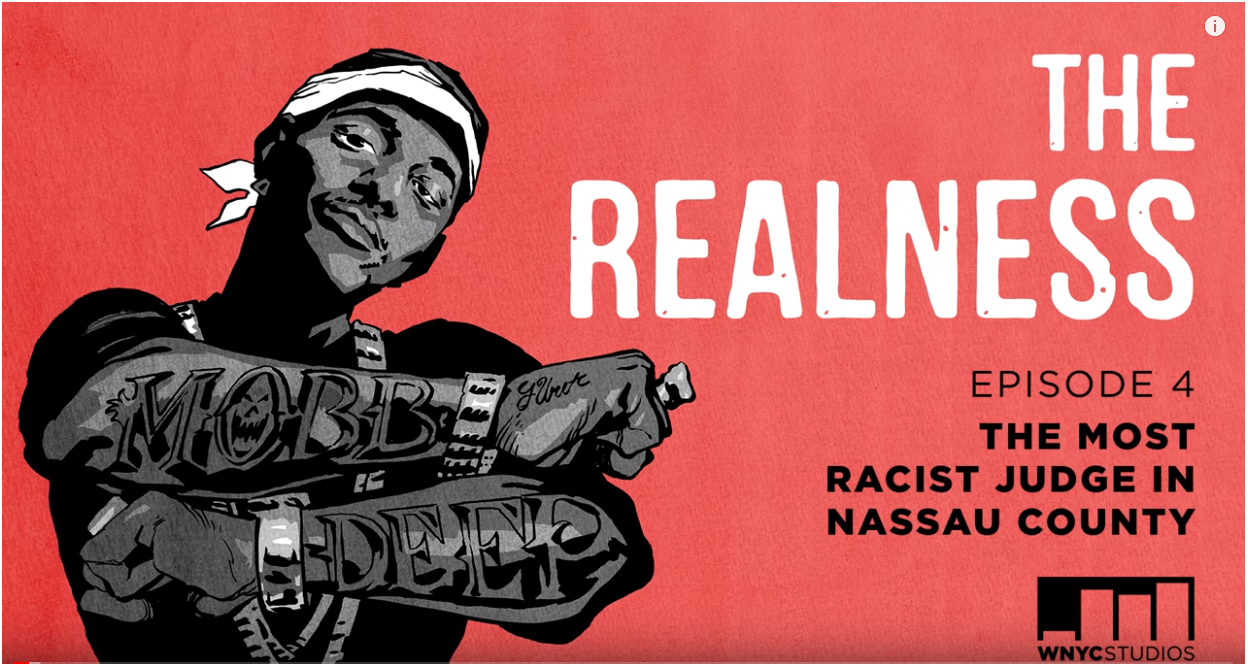 Play Audio
https://www.youtube.com/watch?v=WRdR-tX6eiw&t=24s
Survival in SCD may be going down due to poor quality of care
1979 to 2005
The overall SCD mortality rate increased 0.7% (p<0.001) each year 
The pediatric SCD mortality rate decreased by 3% (p<0.001) 
The adult (>19 years of age) mortality rate increased by 1% (p<0.001) each year 
It seems unlikely that this increase is due merely to an influx of younger patients surviving to adulthood and may reflect a lack of access to high-quality care for adults with SCD
Lanzkron S, Carroll CP, Haywood C Jr. Mortality rates and age at death from sickle cell disease: U.S., 1979-2005. Public Health Rep. 2013 Mar-Apr;128(2):110-6. PubMed PMID: 23450875; PubMed Central PMCID: PMC3560868.
Types of Difficult SCD Patients
Medical
Attitudinal (patient)
Attitudinal (clinicians)
Social (for patient)
Cultural (for the treating team)
Financial
Transportation-access to care
Opioids (just, yet safe prescribing)
SCD is Difficult
Best of times
After 100 years of neglect, a phalanx of new SCD drug treatments, stem cell/bone marrow transplant, and gene therapy 
Led by industry
Incentivized by government
Worst of times
Patients often aren’t offered, and often don’t/won’t adhere to hydroxyurea, the only FDA-approved SCD drug treatment
New treatments will be expensive, may be inaccessible
SCD is Difficult
Age of Wisdom
Number of patients with SCD in US, in world better determined
Biology(ies) of SCD far better understood
Elucidation of genetics of SCD has spawned an entire biomedical scientific genre
Age of Foolishness
Adequate opioid drug treatment for SCD, chronic non-cancer pain now being denied, as part of war on opioid abuse and opioid-induced deaths
SCD is Difficult
Epoch of Belief
Pediatricians, NMA, ASH, CDC, HRSA, NIH believe SCD is important, and they should pursue policies to better care for SCD
Epoch of incredulity
SCD Patients still don’t trust health care system
Adult doctors, hematologists, even generalists, don’t or won’t take care of SCD patients
SCD is Difficult
Season of Light
Patients with SCD living longer than ever before
2/3 of SCD patients are now adults
Season of Darkness
The growth in lifespan really is really due to childhood care, not adult care 
The survival curve suggests adults with SCD cannot look forward to further extensions of life right now
SCD is Difficult
Spring of Hope
We have everything before us
We are all going direct to Heaven
Winter of despair
We have nothing before us
We are all going direct the other way
sickle cell
“To know syphilis is to know medicine.”
Sir William Osler
Need for Primary Care in SCD
The Prism of SCD
“Difficult” Patient 
Avoid 
Don’t give in
Don’t allow abuse (of you or opioids)
Vulnerable Patient 
Adapt Medical care
Accept and modify patient attitude to foster trust
Adjust clinician attitudes to foster trust
Look for social support for patient
Cultural sensitivity/competence for treating team
Financial support for treaters and patient, caregivers
Transportation, improved access to care
Opioids- adopt just, yet safe prescribing
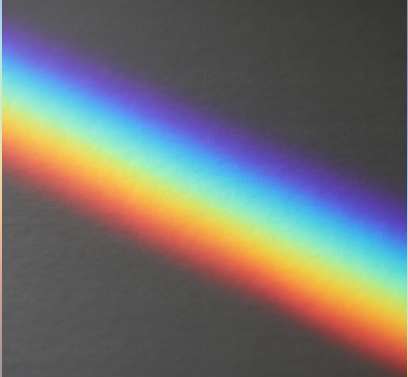 Sickle Cell Adult Provider Network
www.scapn.net
2/3 of all SCD patients are adults 
Research and Resources for Collaboration needed
SCAPN=Network with Adult Sickle Cell Providers
Patient Care Resources
SINERGe:HRSA Northeastern Demonstration Collaborative
Funded by Health Resources and Services Administration
7 States 
Increase number of providers of adult care in SCD
Increase number of providers prescribing hydroxyurea
Increase number of patients receiving care from SCD –savvy providers
SCCoPE
Sickle Cell Community Physician Exchange
SCD Adult Patients: SHIP HU Contacts (15 yrs or older)
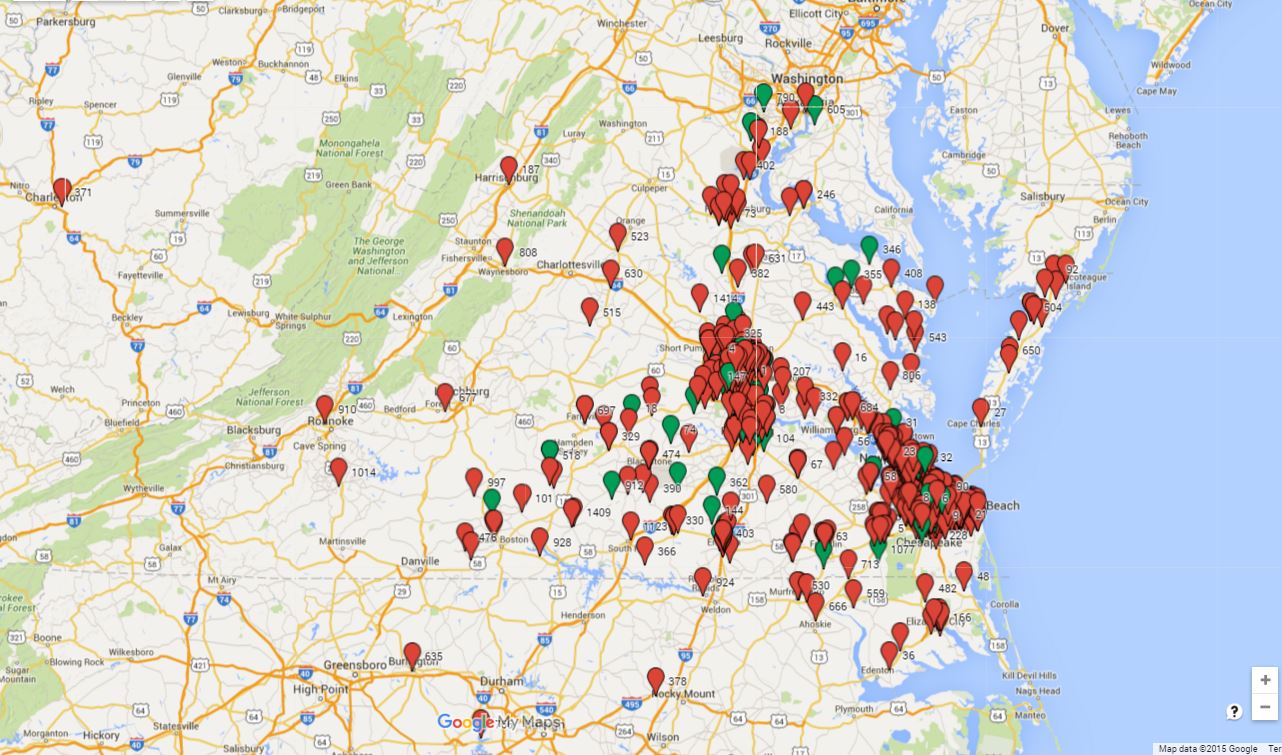 Next Didactic: Sickle Cell Disease: a Vulnerable Population
Case Presentation #2
1:40- 2:00pm [25 min]
Presentation: (5 min) 
Case summary: Clinical Hub Lead(5 min)
Clarifying questions- Spokes (participants) 4 min: 
Clarifying questions – Hub (4 min): 
  Recommendations – Spokes (participants) 2 min: 
  Recommendations – Hub (2 min): 
 Recap Case /Recommendations- Hub (3 min):
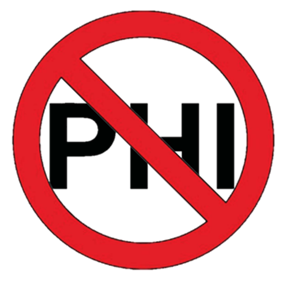 Case Studies
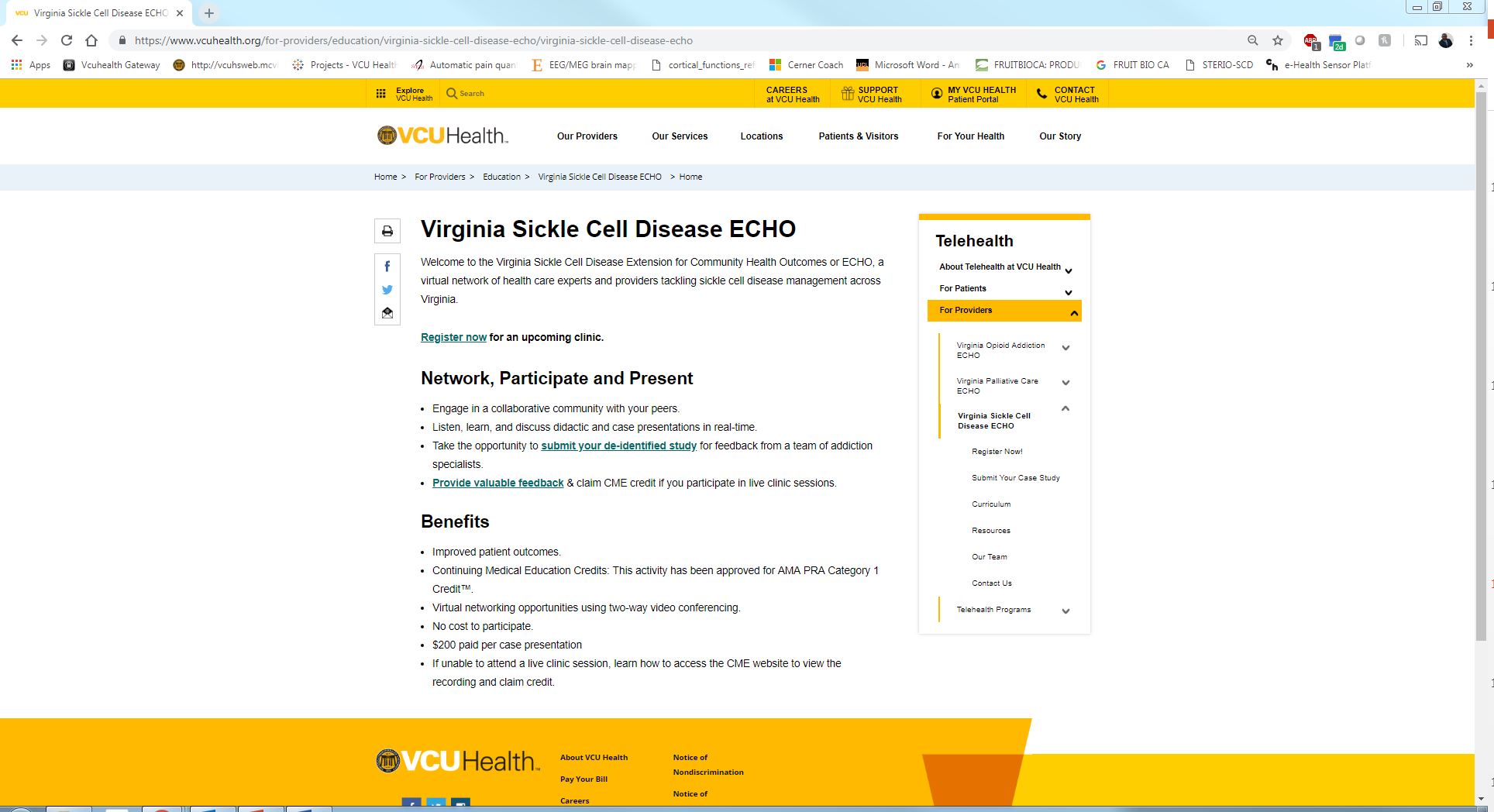 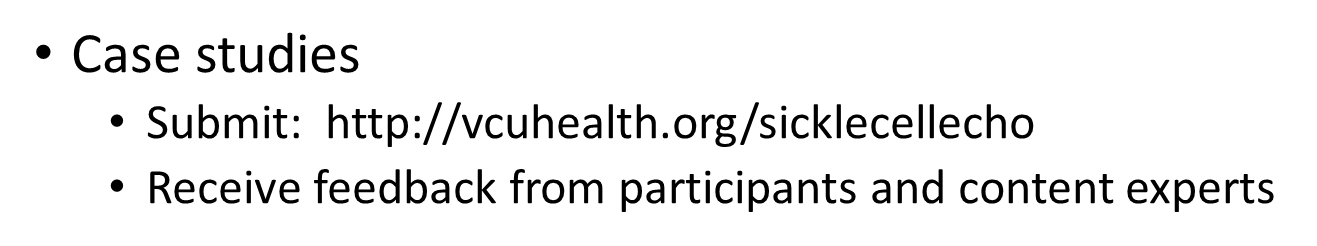 Feedback
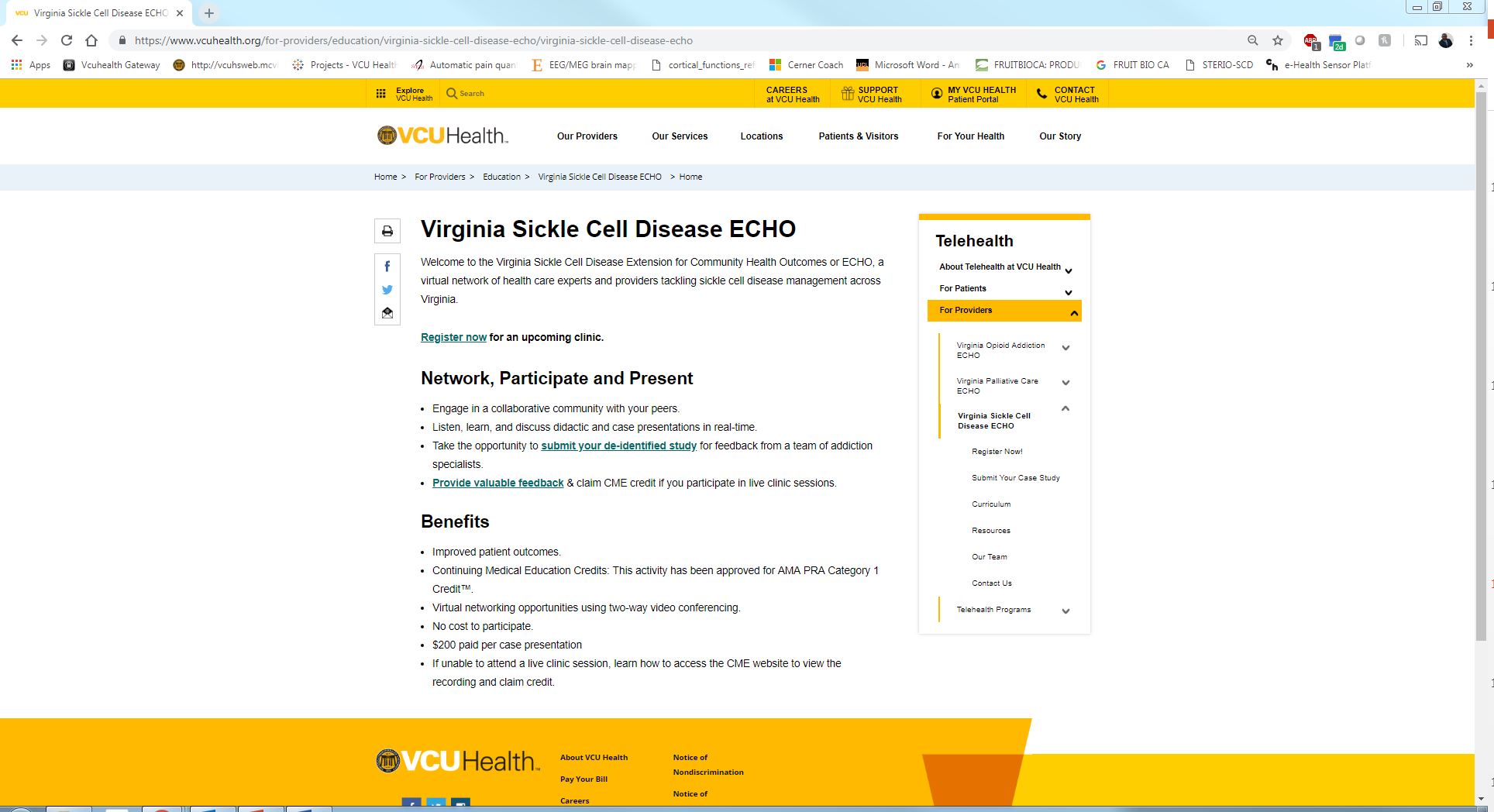 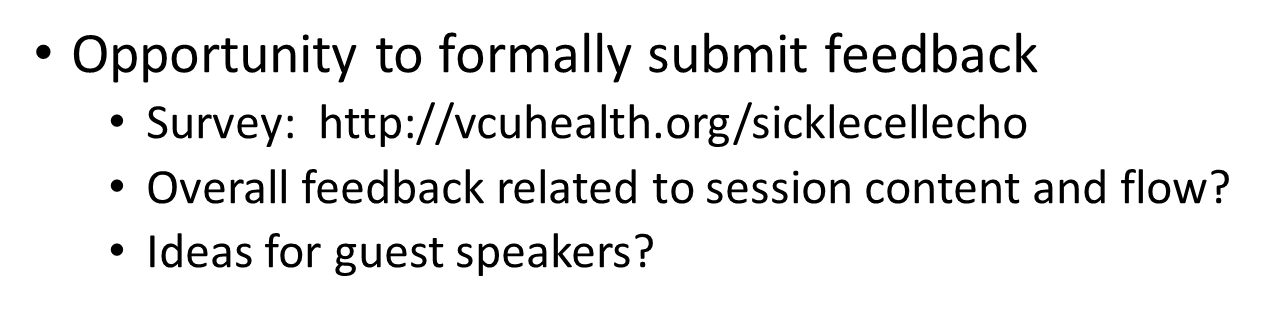 Claim Your CME’s
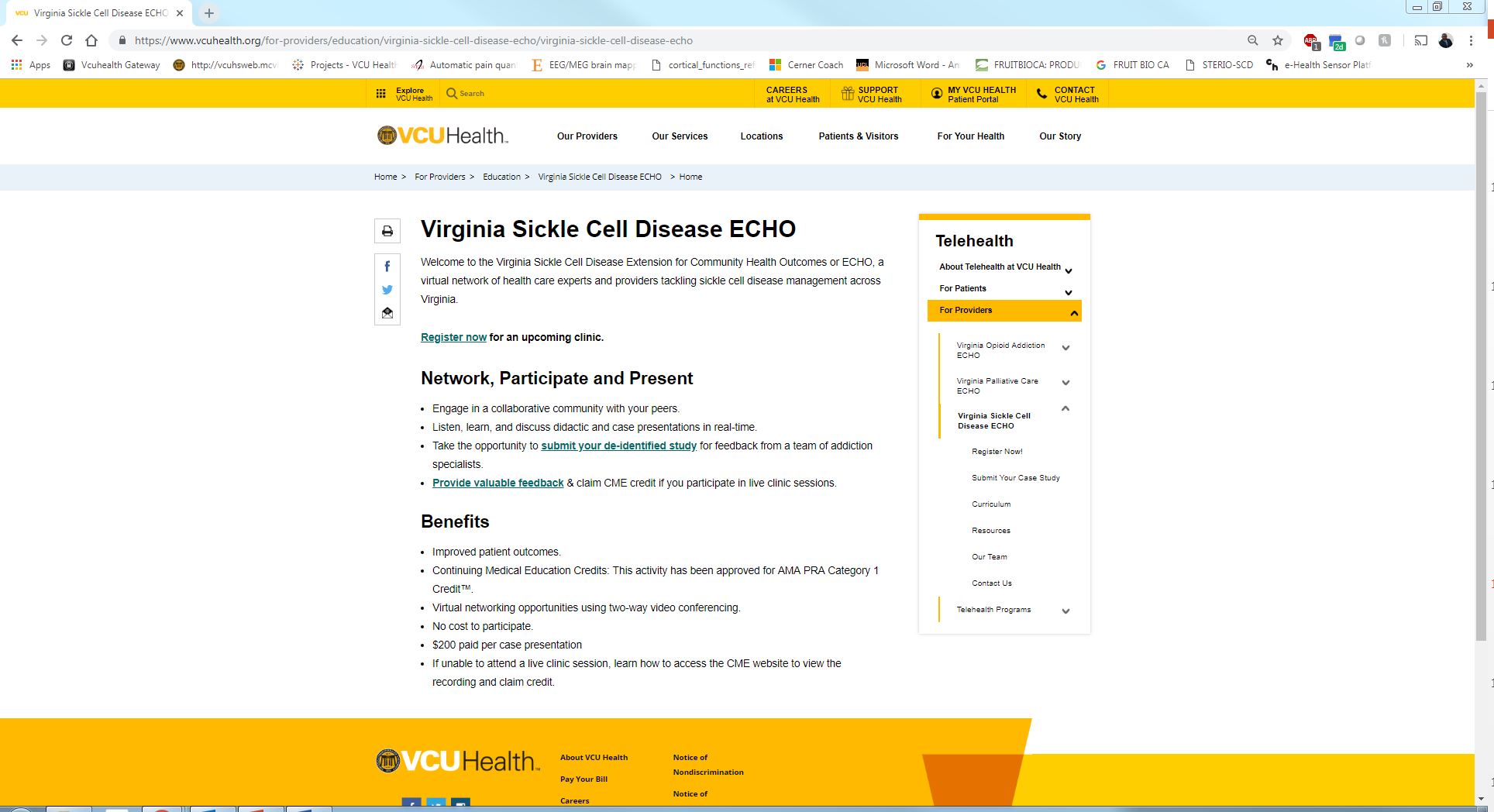 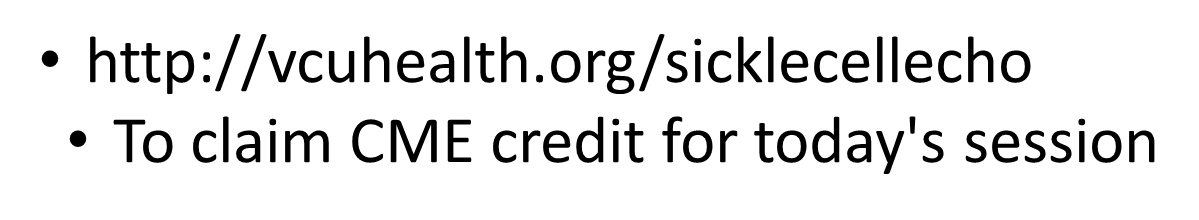 Access Your Evaluation and Claim Your CME
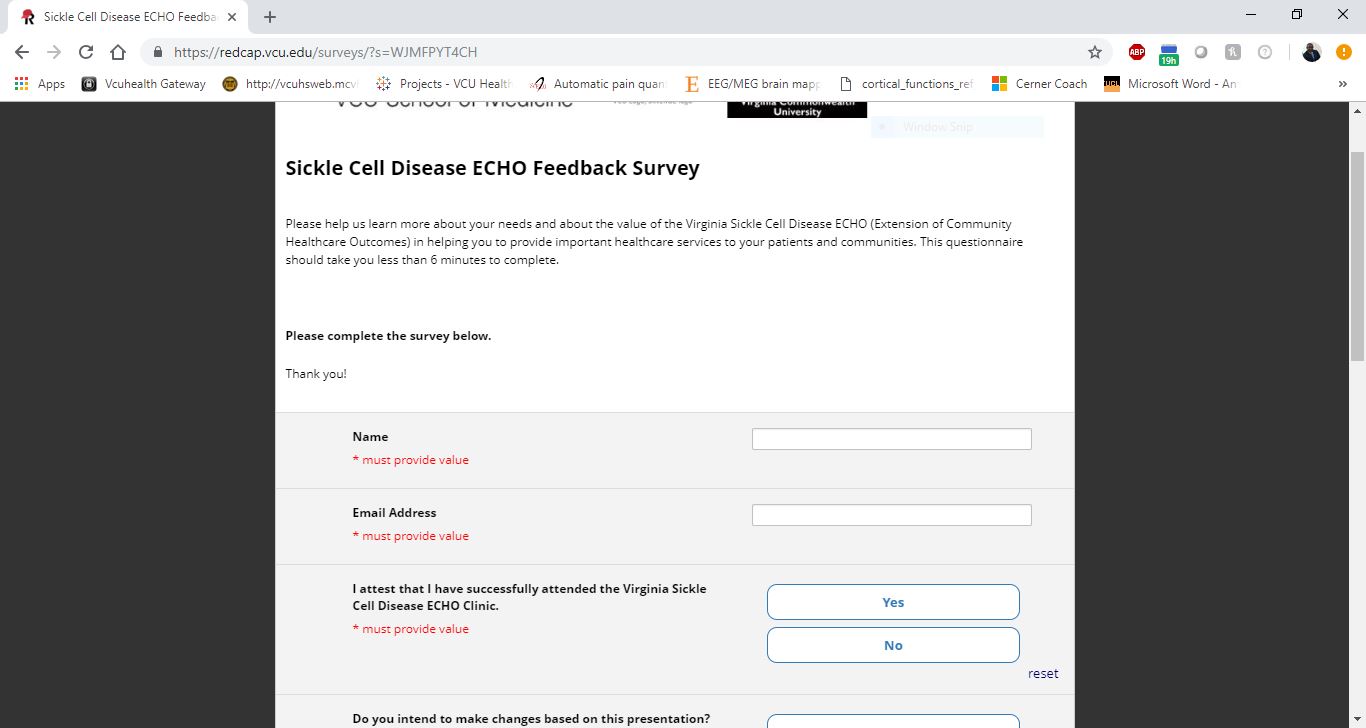 THANK YOU!